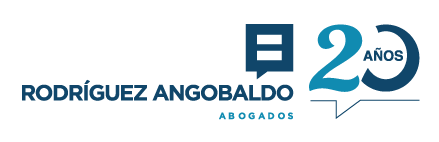 “LOS PRINCIPIOS PROCESALES APLICABLES EN EL NUEVO PROCESO CIVIL ORAL Y EL ROL DEL ABOGADO EN ESTE NUEVO SISTEMA”Yuliano Quispe AndradeAsociado de Rodríguez Angobaldo AbogadosLima, 27 de enero de 2020
I.  Una opción de política judicial.
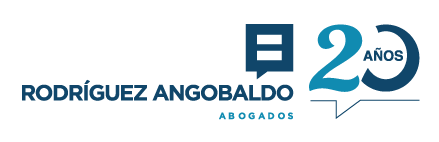 2
II. ¿Qué buscamos con el nuevo proceso civil oral?
El clásico problema de la oralidad y la escritura en el proceso civil resulta conveniente abordarlo desde la eficiencia.

No tomar en cuenta algunos mitos sobre la oralidad y escritura del proceso.
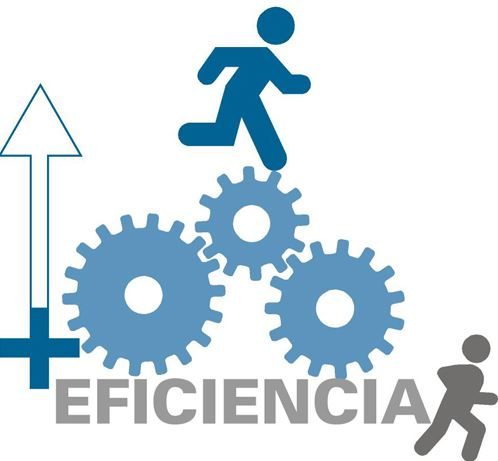 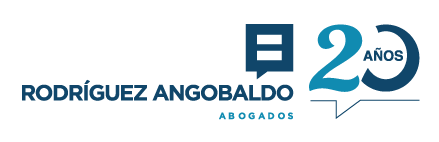 3
III. ¿Qué se quiere decir con eficiencia del proceso 	civil?  (1)
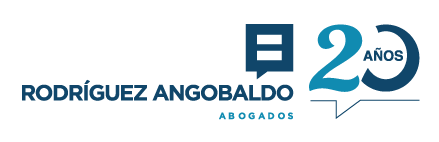 4
III. ¿Qué se quiere decir con eficiencia del proceso 	civil? (2)
III. ¿Qué se quiere decir con eficiencia del proceso 	civil? (3)
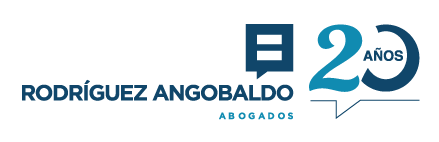 6
IV. Entonces:
1.
En términos de eficiencia no puede darse preferencia absoluta a la oralidad ni a la escritura.
2.
La eficiencia debe analizarse en el contexto de cada tipo específico de procesos que se estudia.
3.
El estándar principal debería ser la flexibilidad de las formas procesales, bajo el cuidadoso control y administración activa por parte del juez.
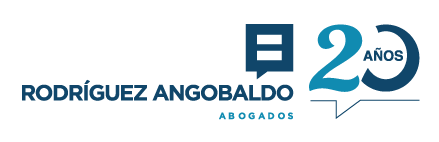 7
V. Líneas matrices del nuevo proceso civil 	oral.
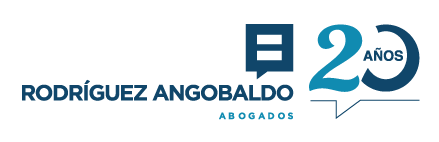 8
VI. Cómo cuidar de no caer en el mismo 	error de 1993
Hoy debemos hablar de oralidad con tecnología.
Reforma de enseñanza del derecho. 
Capacitación de los operadores del derecho.
El nuevo perfil del abogado.
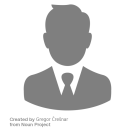 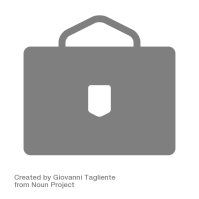 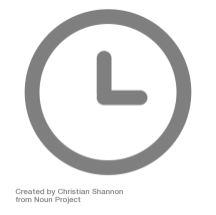 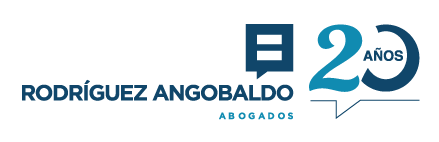 9
VII. Aspectos del nuevo proceso civil oral.
¿Qué ha cambiado?
Se introduce la Audiencia Preliminar (Cfr. 51.3 CPC).
¿Es constitucional?
¿Contraviene el DDFF al procedimiento preestablecido por Ley, 139.3 Cn?)
 
Sobre la audiencia de juzgamiento 
La inspección o reconocimiento judicial.
Prueba pericial
Prueba testimonial
Prueba documental: “Hacer hablar a las pruebas” 
Declaración de parte.
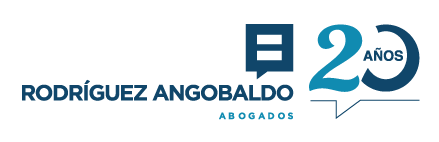 10
VII. Aspectos del nuevo proceso civil oral (2)
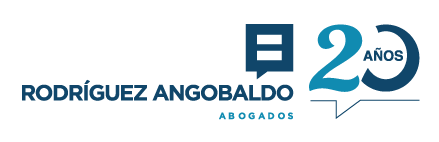 11
¡Muchas Gracias!
Contacto: yquispe@er.com.pe
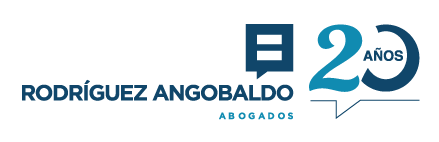 12